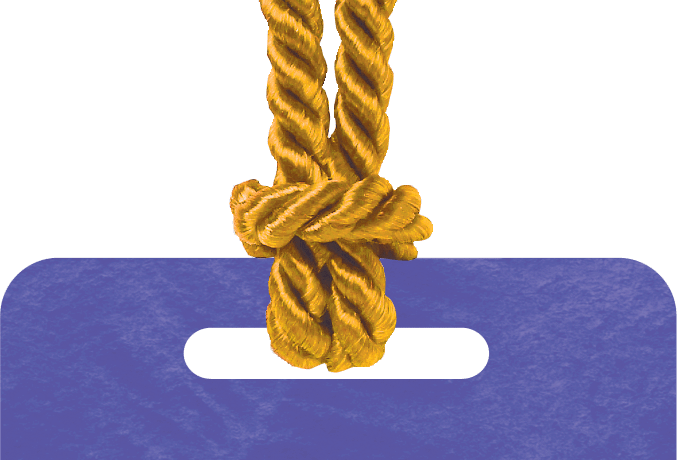 The Economy of the West
Lesson 2
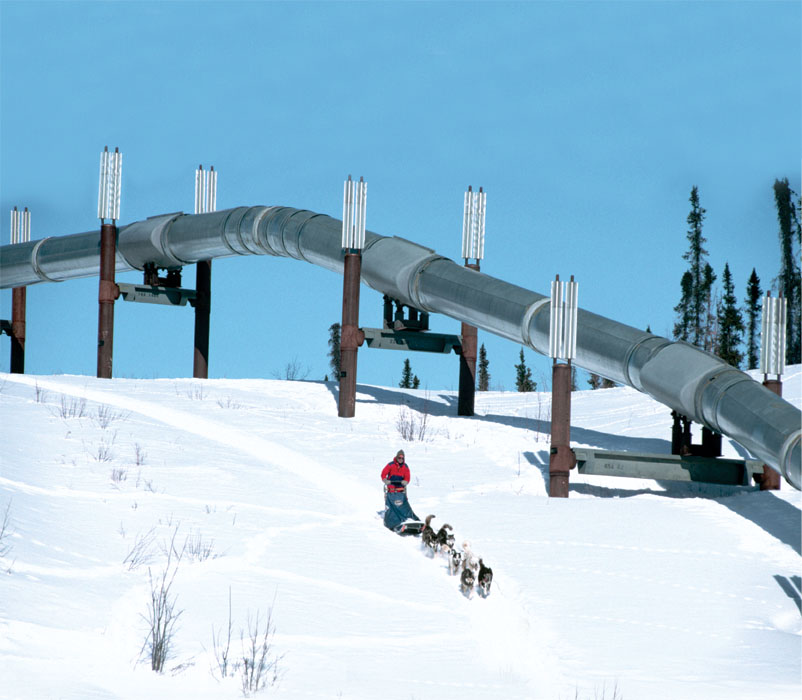 Vocabulary
telecommunications
conservationist
Reading Skill
Make Generalizations
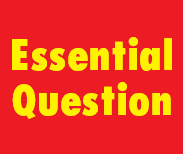 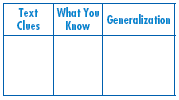 What is the economy of the West?
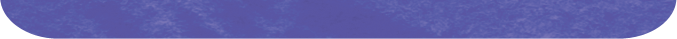 [Speaker Notes: Teacher Notes
Oil, lumber, and minerals are resources that provide many jobs in the West.
Ranching and farming are important to the economy of the West.
Movies and high-tech manufacturing are growing industries.
Tourism is an important part of the economy of the West.]
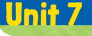 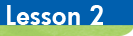 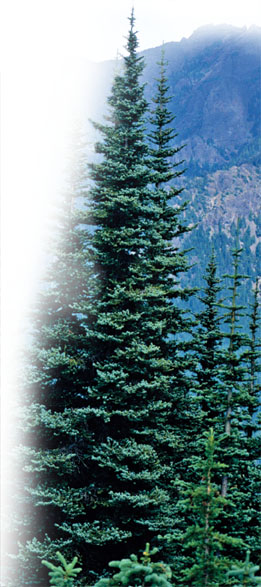 The Economy of the West
Natural Resources
Timber
Minerals
Oil
Natural gas
Fish

Gold Rush in California and Alaska

Alaska pipeline
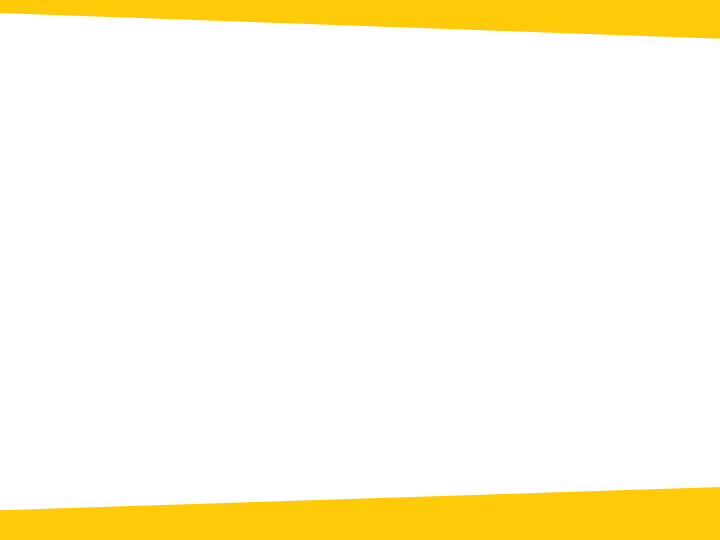 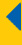 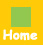 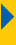 [Speaker Notes: Teacher Notes

Explain that after gold was discovered in California’s Sacramento Valley in 1848, thousands of gold-seekers hurried to the West to mine for the precious metal. Because the biggest wave of gold miners arrived in 1849, they came to be called “Forty-Niners.”

Talk About It! Some people sold everything they owned to afford the journey West to look for gold. Why did so many people rush to the West when they heard that gold had been discovered there?
(Student responses should mention that gold is a valuable metal. People went West hoping to find gold to sell for big profits and to become rich.)]
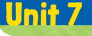 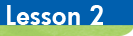 The Economy of the West
By Land and Sea
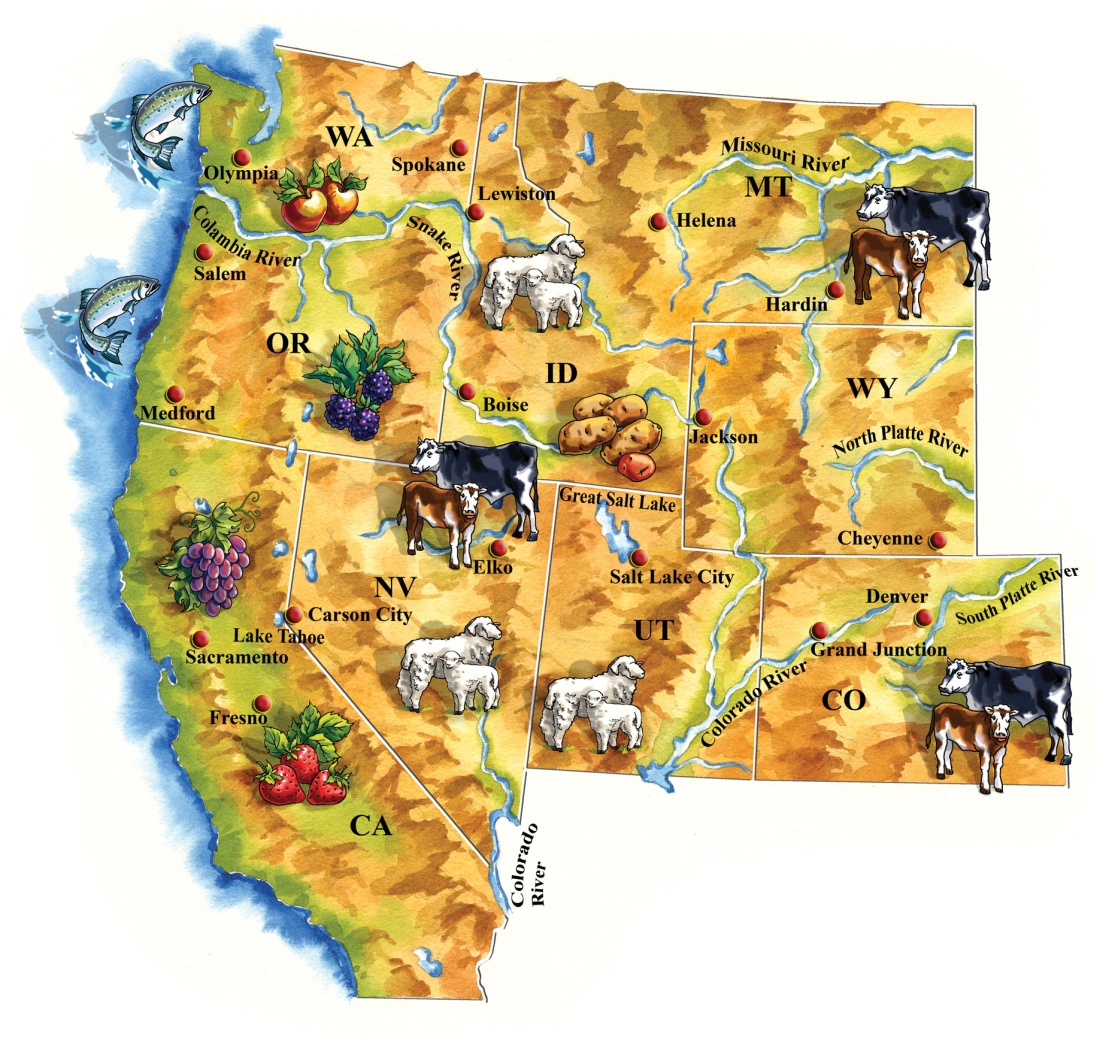 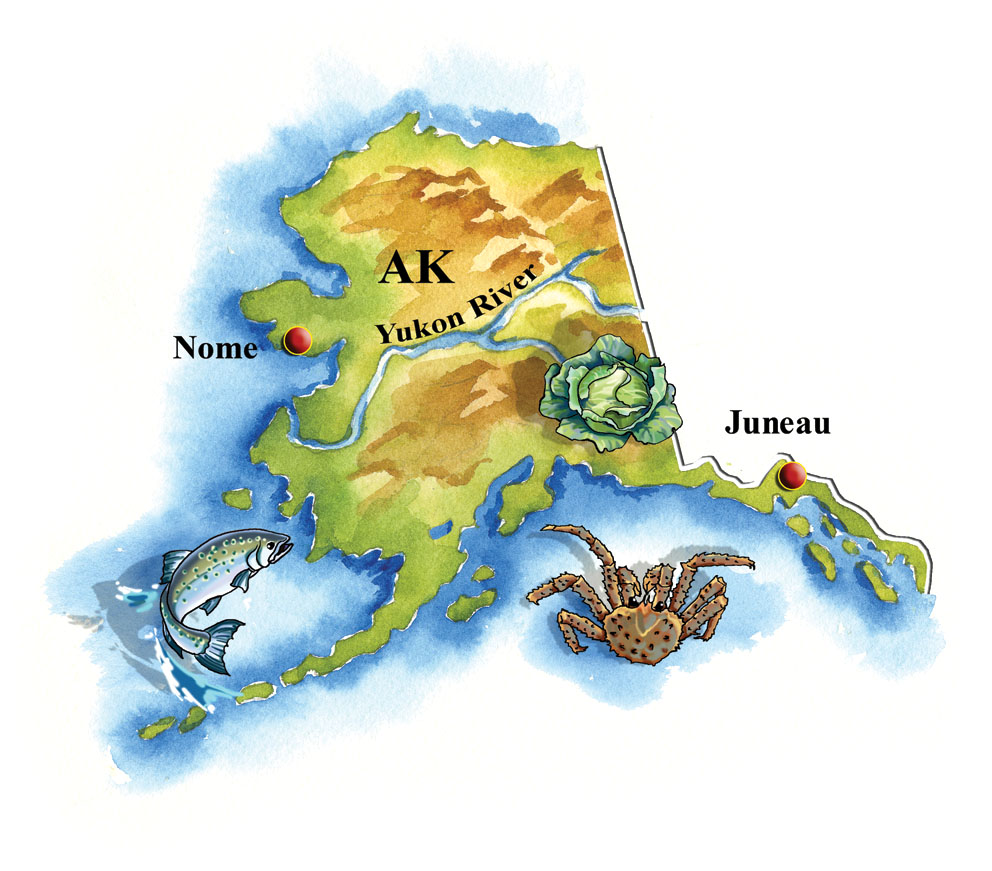 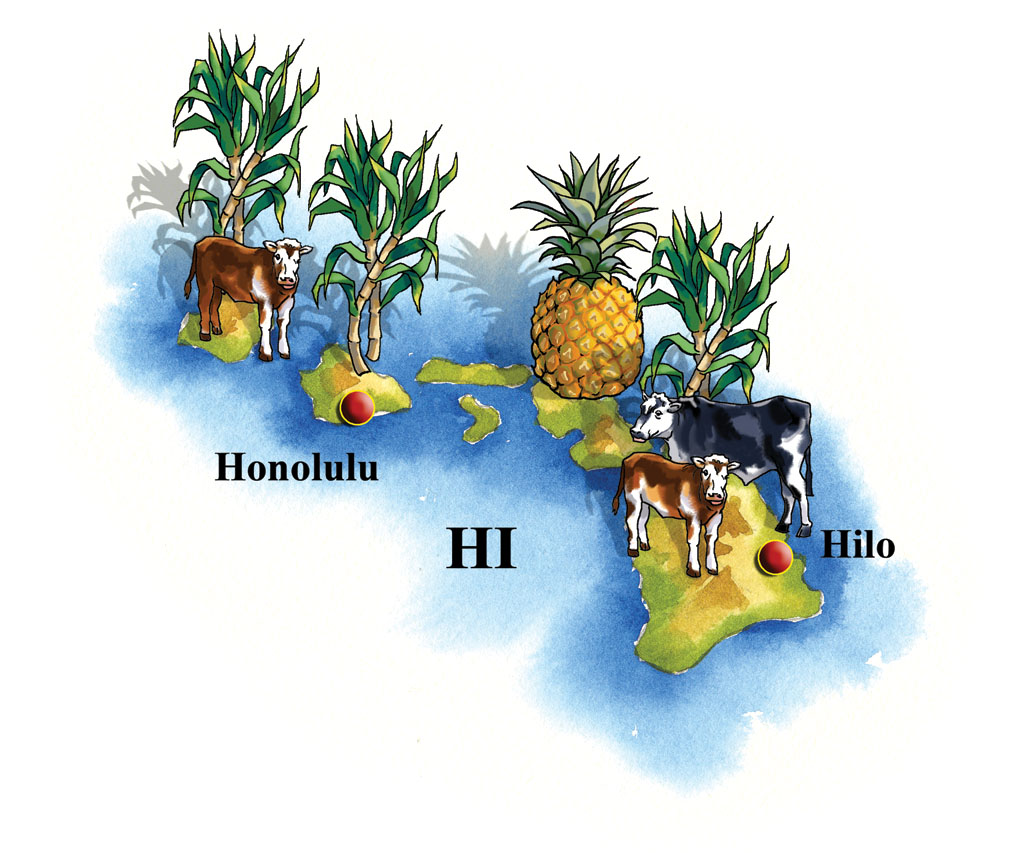 Landforms vary greatly

Good land for farming

Grasslands for ranching

Coastal areas for fishing

Sugarcane and pineapples in Hawaii
[Speaker Notes: Teacher Notes

Tell students that the fertile land of California’s Central Valley is used to grow many food crops. In fact, the Central Valley produces more fruits, nuts, and vegetables than almost anywhere else on Earth!

Think About It! Pineapples and sugarcane are two of Hawaii’s important crops. Why do you think that Hawaii has food crops different from other states in the West? (Responses should mention Hawaii’s tropical climate.)]
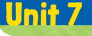 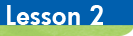 The Economy of the West
Making it Out West
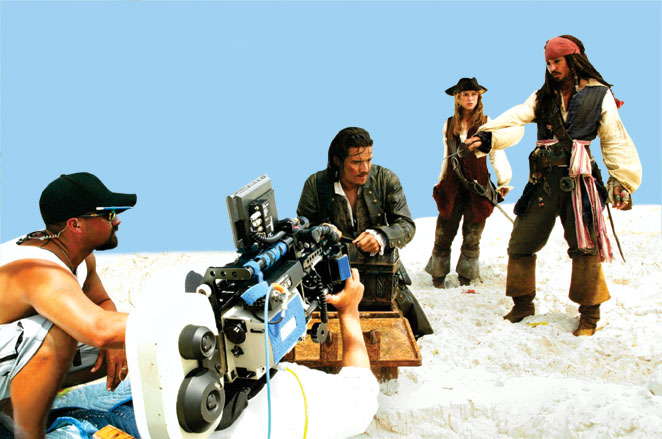 Technology
	Movie industry
	Computers in the Silicon Valley
	Computer equipment
	Telecommunications

Federal Government
	Military bases
	Much of land owned by government
	Flat deserts good for testing planes and missiles
	Supports scientific research
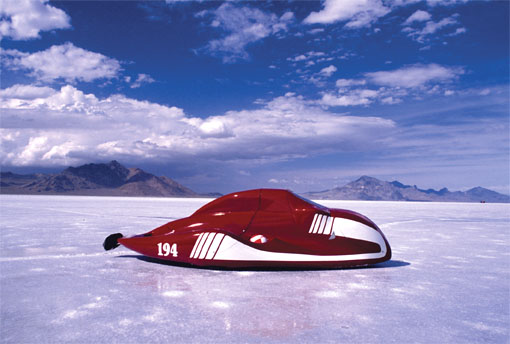 [Speaker Notes: Teacher Notes

Telecommunications means the use of technology for communication, such as telephones, cell phones, satellites, and e-mail.

Explain that in addition to its important natural resources, the economy of the West also depends on technology and the federal government. 

The federal government is the top customer of companies in Utah that manufacture rocket engines. It supports research to monitor earthquakes and volcanoes. Many military bases are located throughout the west.]
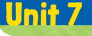 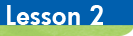 The Economy of the West
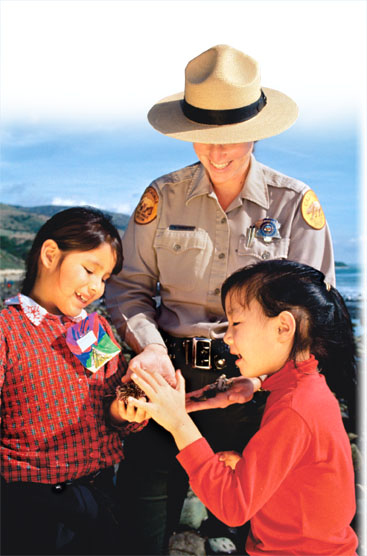 Service Jobs
Tourists come for natural beauty and recreation.

Tourism creates many jobs.

National Parks
	Protect wilderness and wildlife
	Conservationists
	Attract many visitors
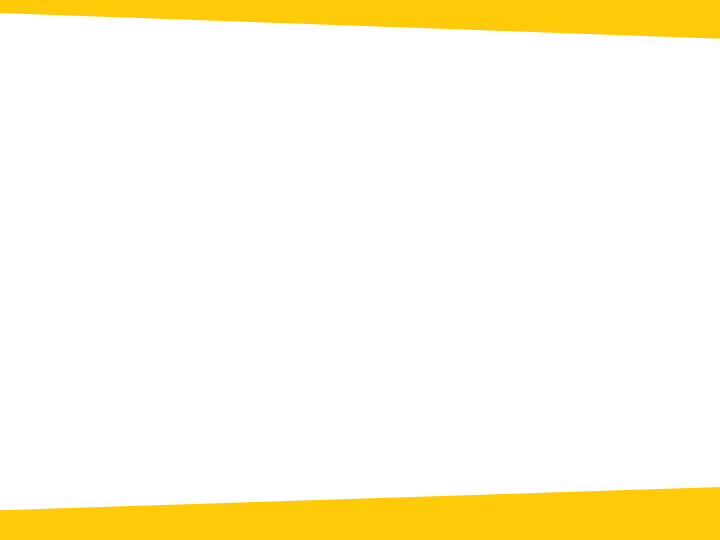 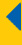 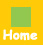 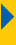 [Speaker Notes: Teacher Notes

Write About It! Find out about one national park in the West. What makes this park special? (Students should do some basic research into national parks of the West, then write a few sentences describing what makes one of the parks interesting or unique.)]